Богатство русского языка неизмеримо                                           К.Г. Паустовский
В глаголе струится самая алая, самая свежая артериальная кровь языка. Ведь и назначение глагола – выражать само действие!                          А. Югов
Предмет исследования – глаголОбъект исследования – прозаические и поэтические тексты.
Девятнадцатое апреля.Классная работа.
Постоянные 
признаки
Непост.
признаки
возвратность
Галактика Глагола
?
вид
непереходные
спряжение
совершенный
несовершенный
НЕвозвратные
число
время
возвратные
переходность
переходные
род
наклонение
лицо
Смеркается. В бору темнеет.Пожар зари над ним краснеет.Во влажной почве лист сухойБез звука тонет под ногой.    - Что объединяет данные предложения?       - Какие предложения называются простыми?       - Разделите эти предложения на 2 группы.       - Назовите сказуемое в 1 и 2 предложениях.       - Какое действие они обозначают?        - Как называются такие глаголы?
Безличные глаголы
1. Знать…

2. Учиться…
Задачи урока
знать значения безличных глаголов;
знать формы безличных глаголов;
уметь отличать безличные глаголы от личных глаголов в безличной форме; 
уметь пользоваться безличными глаголами в речи.
Работа в группах
Проанализировать тексты и сделать вывод о значении представленных  в них безличных глаголах.
Значение безличных глаголов
обозначают явления природы;
обозначают физическое состояние человека;
обозначают душевное состояние человека и его переживания.
Формы безличных глаголов
могут иметь форму 3-го лица ед. числа настоящего и будущего времени;

могут иметь форму среднего рода ед. числа прошедшего времени.
Сравните предложения
личный глагол                                                                                                                                       в значении 
безличного
личный глагол
Дерево темнеет вдали.
В лесу быстро темнеет.
личный глагол
Ребёнок не спит.
Ему  не  спится.
Безличный глагол, образованный от личного с помощью суффикса -ся
Запомни!В значении безличных могут употребляться личные глаголы.
Индивидуальное исследование(4-5 мин.)Выполните работу по карточкам и представьте результаты классу.
Итоги исследованияЧто вы узнали об особенностях безличных глаголов и их выразительных возможностях?
Творческая работа(5-7 мин.)Составьте текст, используя безличные глаголы, на одну из предложенных тем:картина звездного неба;весенний пейзаж;прогулка в лесу.
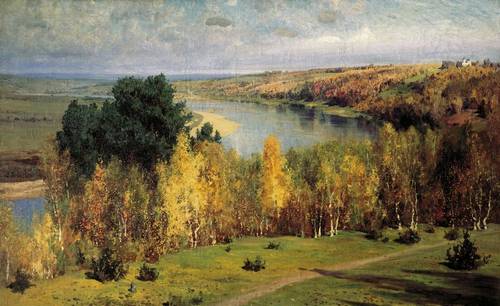 Поленов В, Д. Золотая осень
Ребятам долго бродили по осеннему лесу.
   Вдруг над головой сначала потемнело, потом почернело. 
   Резко дунуло и качнуло деревья, зашелестело в зеленых и желтых ветвях.
Сорвало сухие листья, бешено закружило в воздухе и в один миг укрыло коричневую землю пестрым ковром.
   Заморосило и похолодало. 
   Всем взгрустнулось и очень захотелось в домашнее тепло.
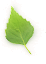 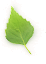 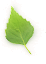 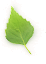 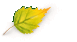 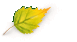 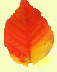 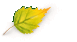 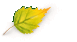 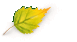 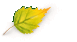 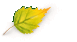 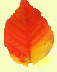 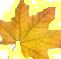 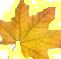 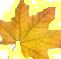 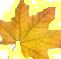 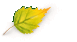 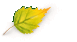 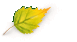 Итог урока
Что нового узнали на уроке?Чему научились?Что показалось самым трудным? интересным?
Домашнее задание
Знать материал урока, дополнить сведениями из параграфа учебника.
Выписать из учебника литературы примеры предложений с безличными глаголами (5-7), указать их форму
ИЛИ
Составить пейзажную зарисовку (5-7 предложений) с использованием безличных глаголов.
Благодарю за работу